VYSOKÁ ŠKOLA TECHNICKÁ A EKONOMICKÁ V ČESKÝCH BUDĚJOVICÍCH
BAKALÁŘSKÁ PRÁCE 
Architektonická studie řešení fasády a areálu domova pro seniory
Vypracoval:       Eduard Namjak 
Vedoucí práce:  Ing. Aleš Kaňkovský
Oponent:           Ing. Blanka Pelánková
Obor: Pozemní stavby
Odevzdání: 19.04.2023
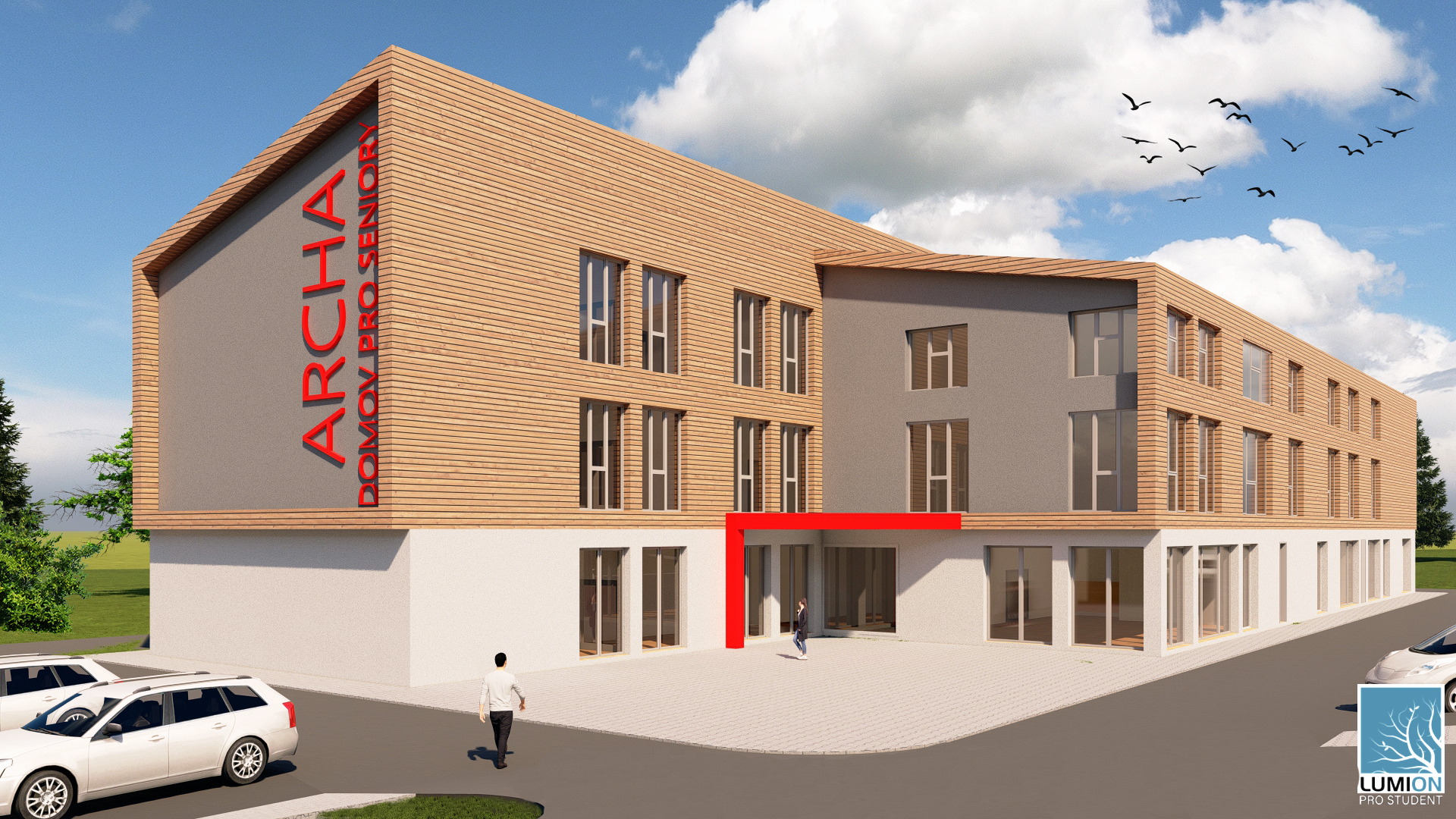 Osnova
Umístění stavby
Architektonická situace a vizualizace
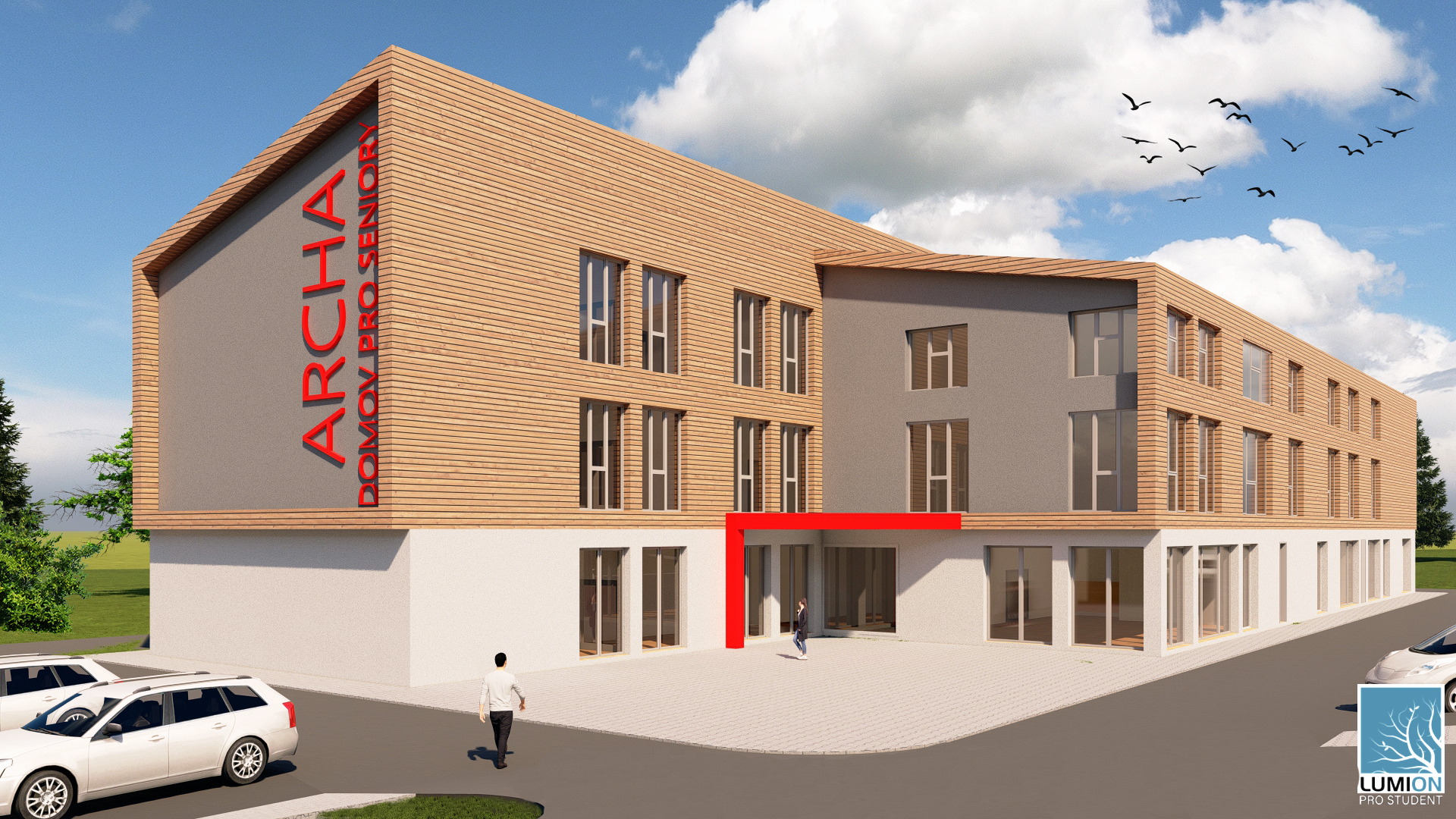 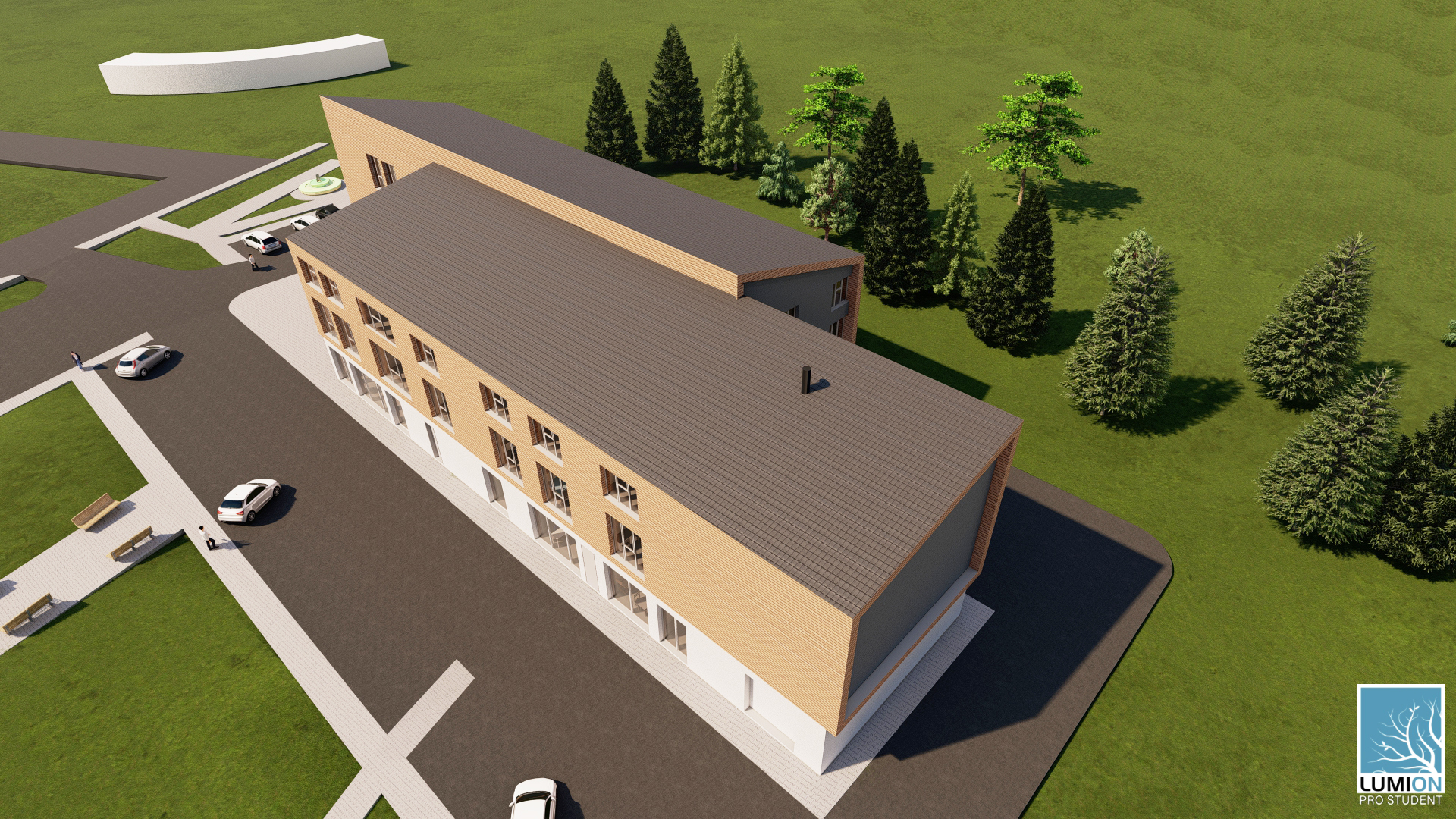 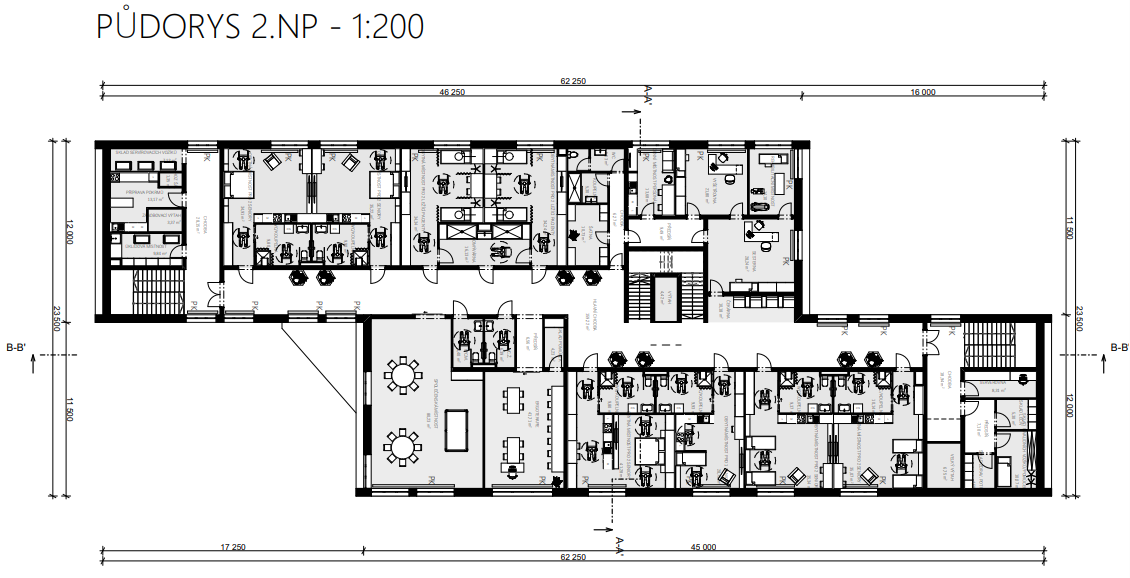 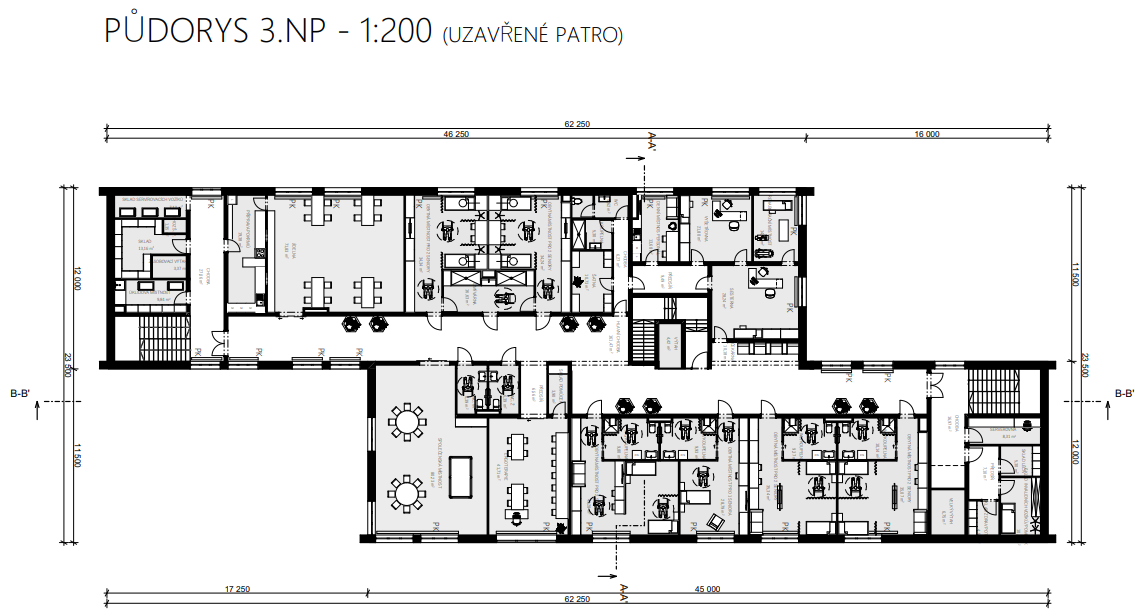 Dispozice
Konstrukční systém
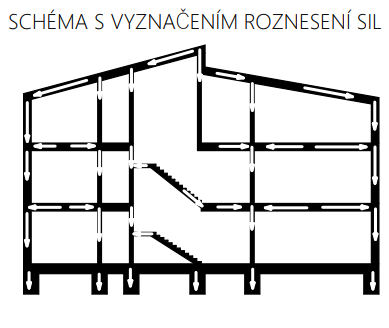 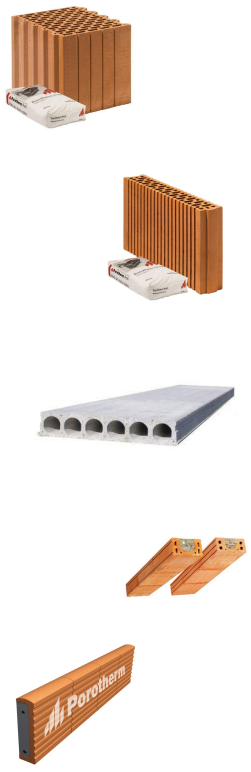 Základové pasy 
Svislé konstrukce zděné 
Stropy z předpjatých stropních panelů
Pultová konstrukce střechy z dřevěných krokví
Schodiště monolitické železobetonové
1. VO - Architektonické řešení areálu budovy
VARIANTA Č.1
VARIANTA Č.2
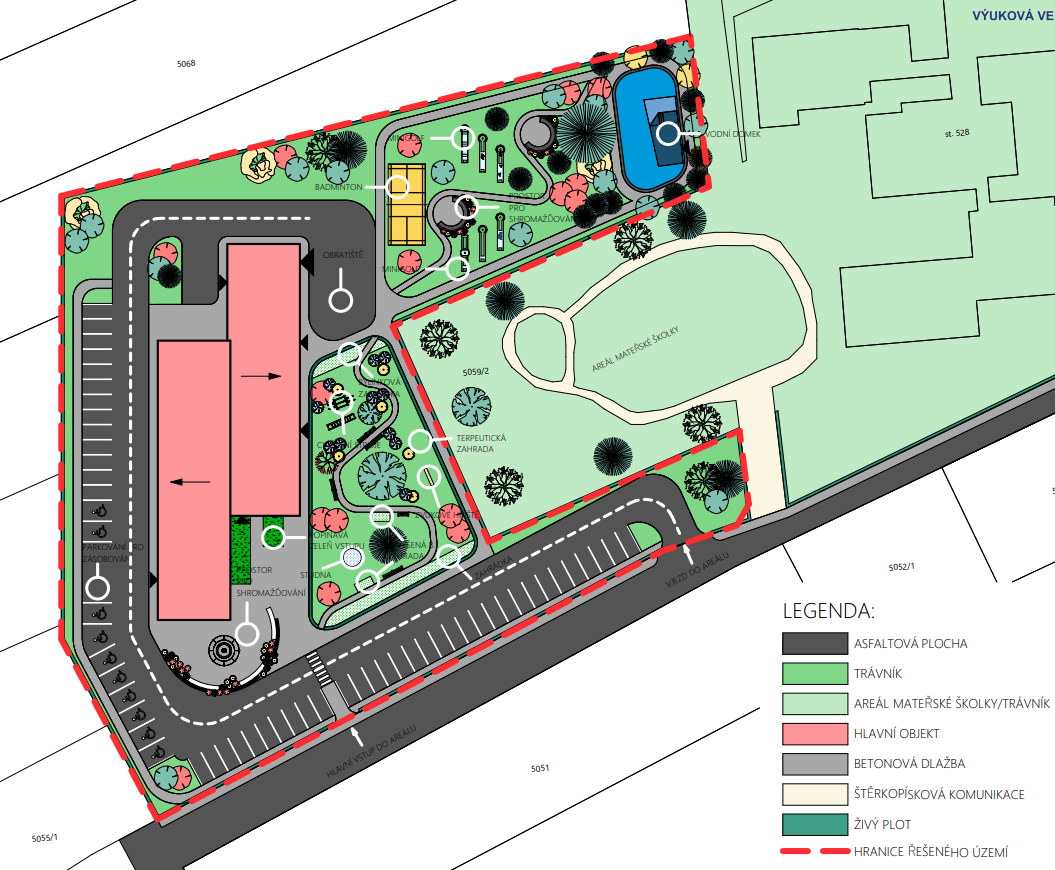 1. VO - Architektonické řešení areálu budovy
VARIANTA Č.3
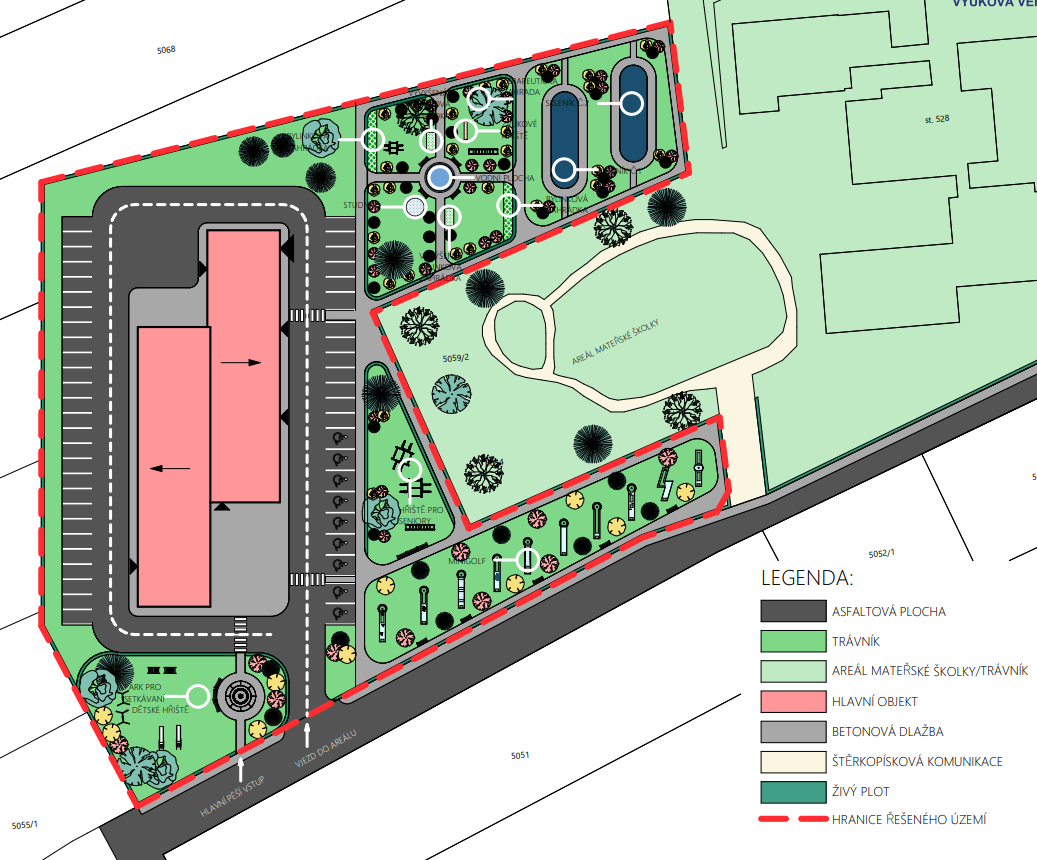 SPECIÁLNÍ PRVEK V.Č.1
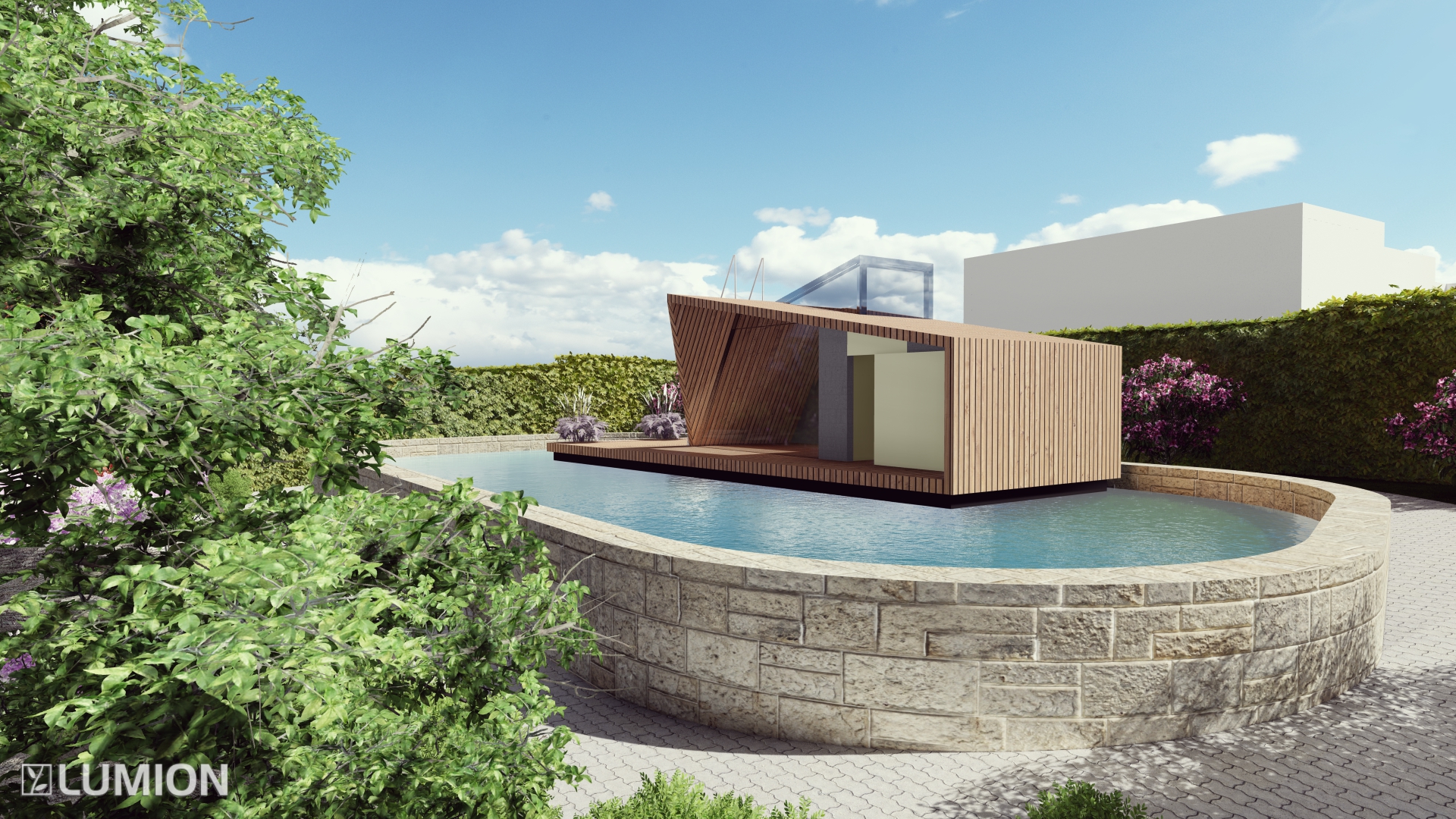 SPECIÁLNÍ PRVEK V.Č.2
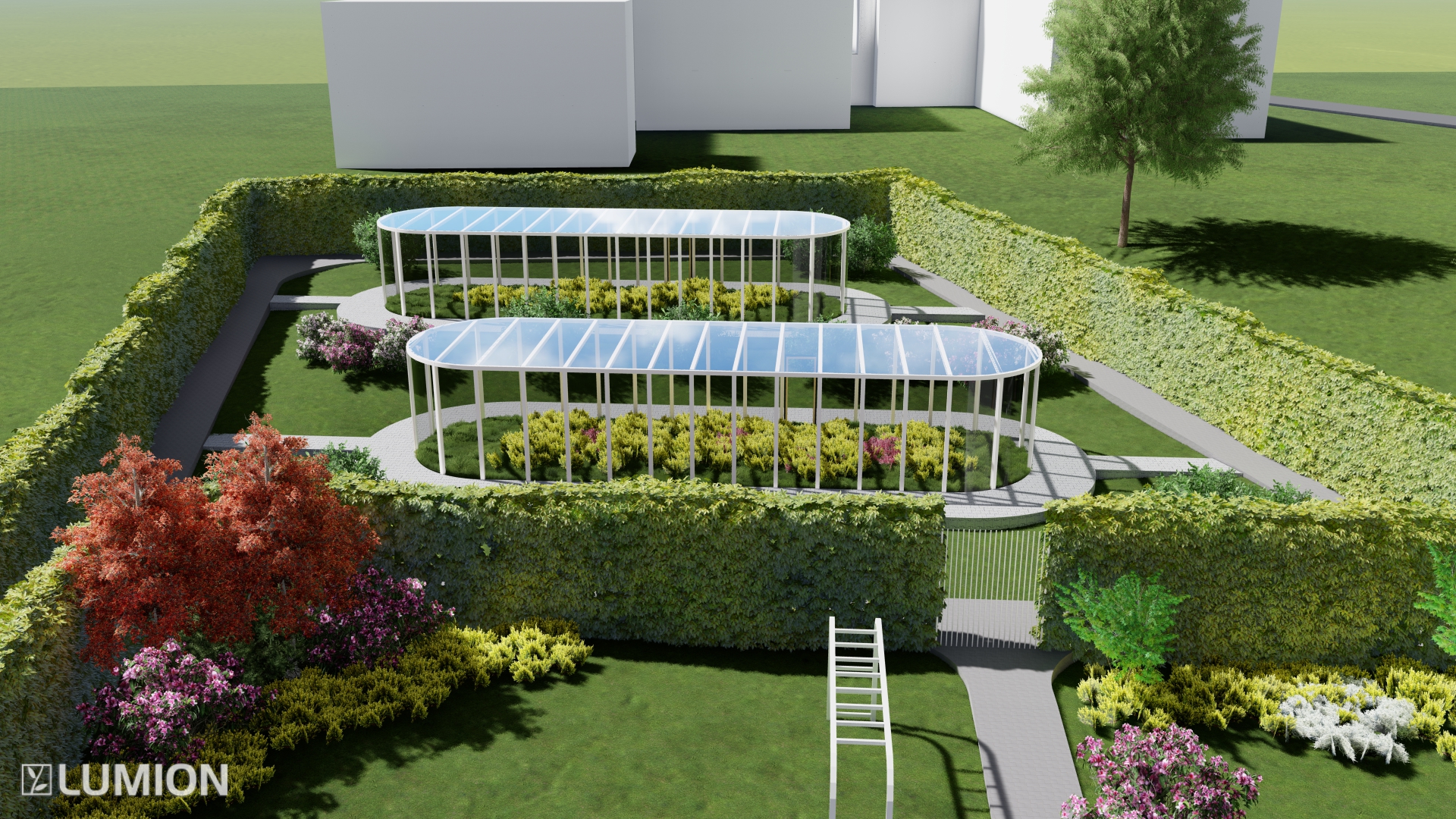 SPECIÁLNÍ PRVEK V.Č.3
2. VO - Architektonické řešení fasády budovy
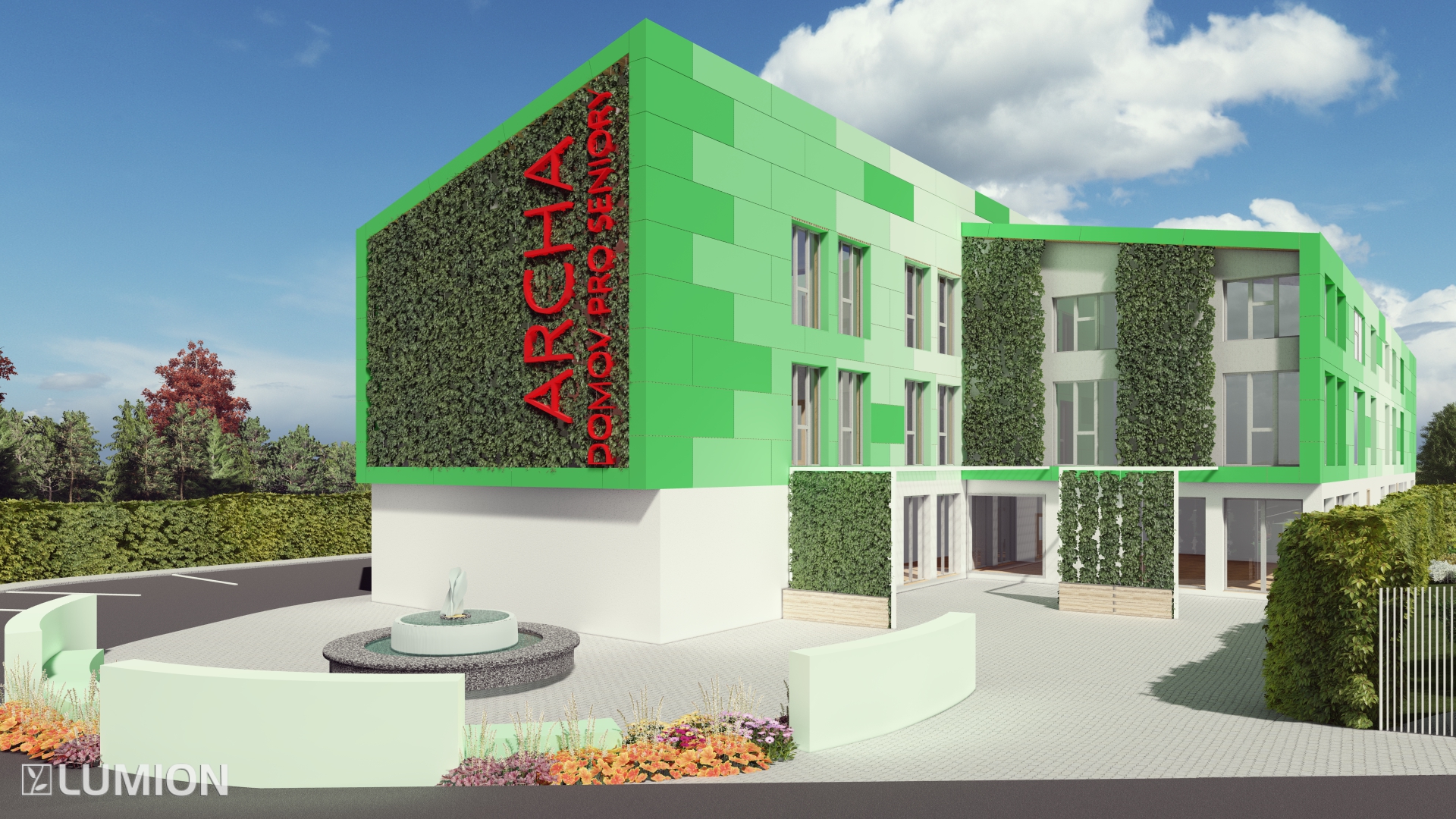 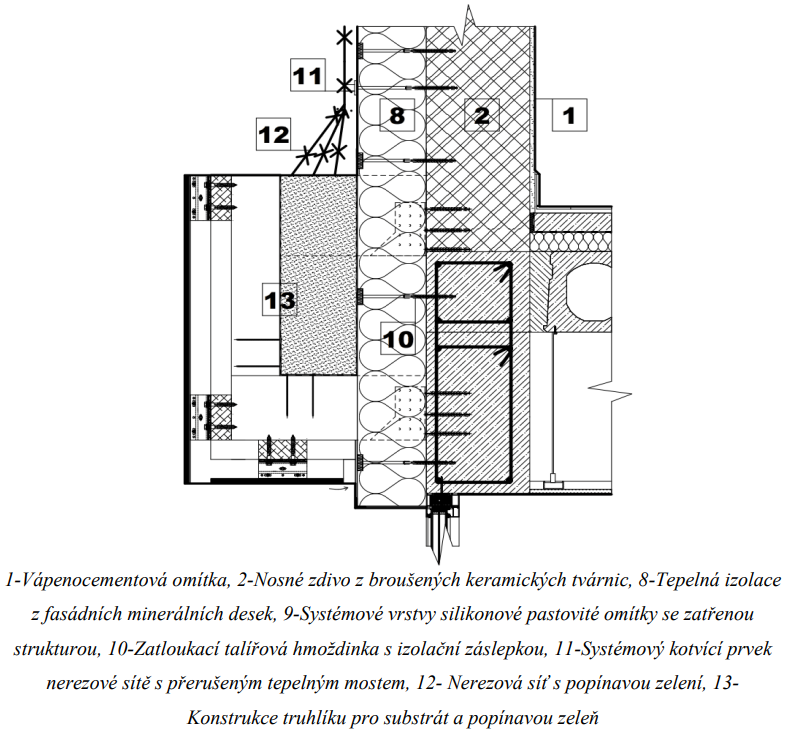 VARIANTA Č.2
DETAIL TRUHLÍKU V.Č.2
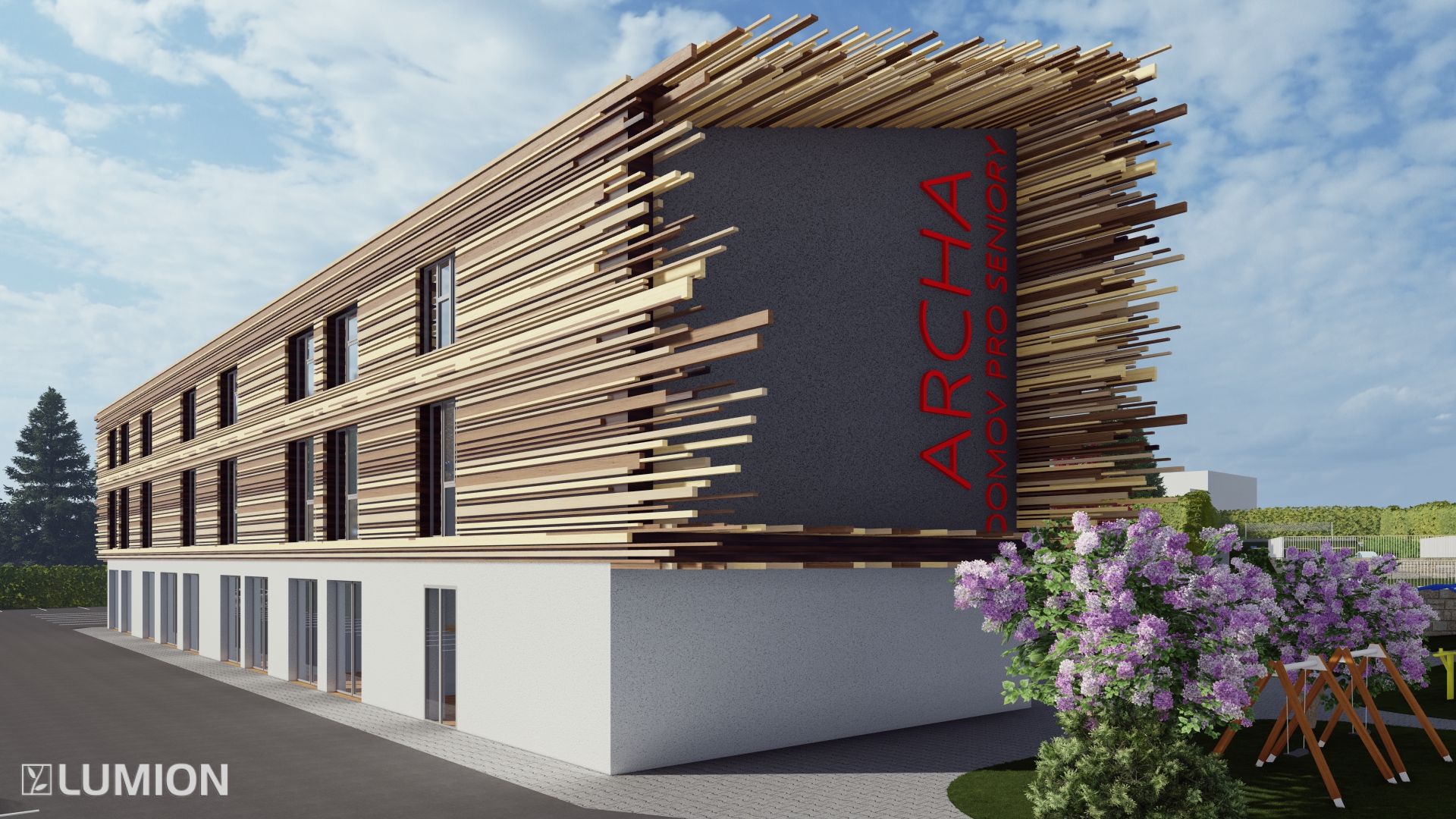 VARIANTA Č.1
SKLADBA V.Č.1
2. VO - Architektonické řešení fasády budovy
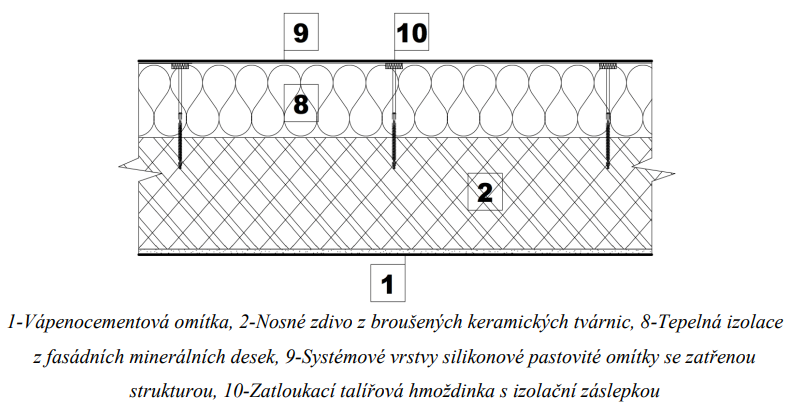 VARIANTA Č.3
SKLADBA V.Č.1-3
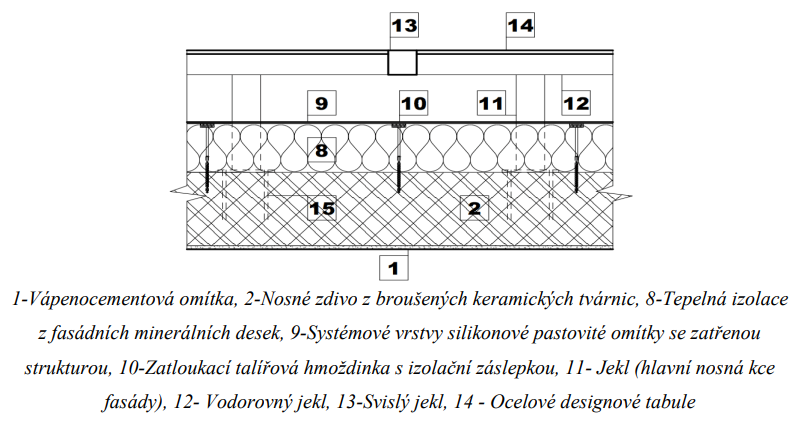 SKLADBA V.Č.3
Závěr
Zlepšení celkového vzhledu fasády
Maximální přizpůsobení areálu řešenému území
Vytvoření většího množství ploch pro volnočasovou aktivitu
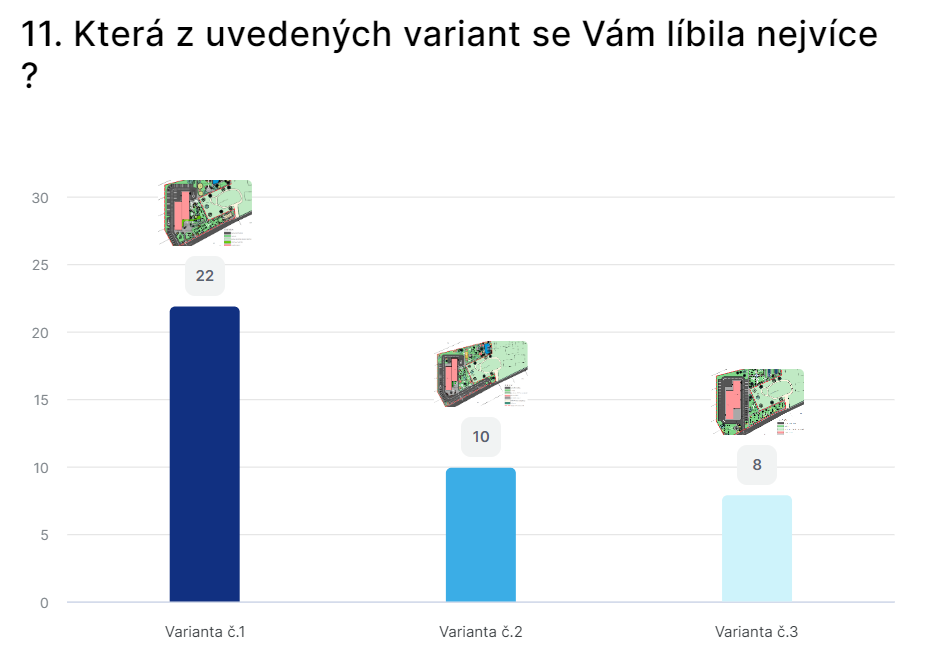 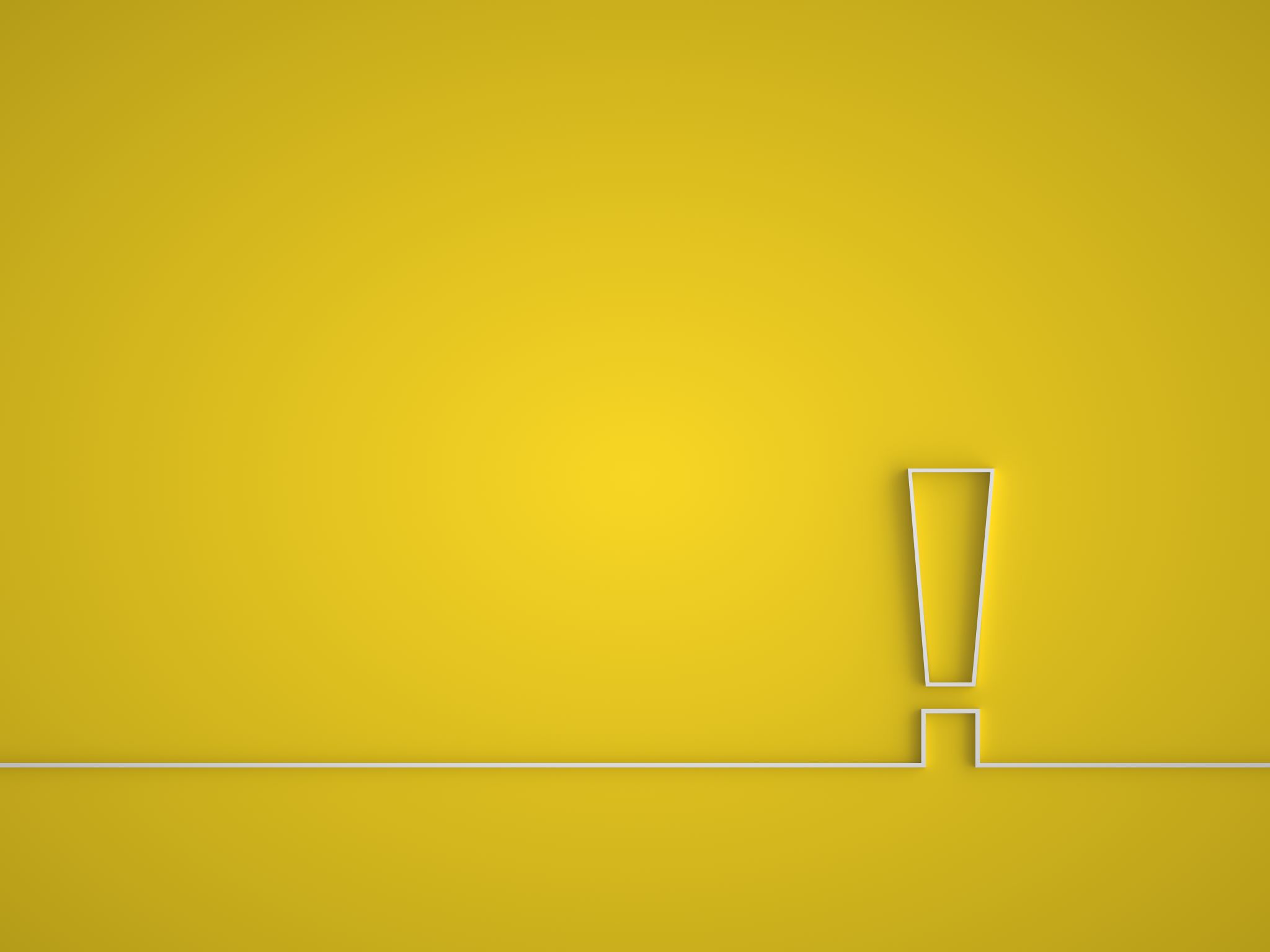 DĚKUJI ZA POZORNOST
Dotazy vedoucího práce a oponenta
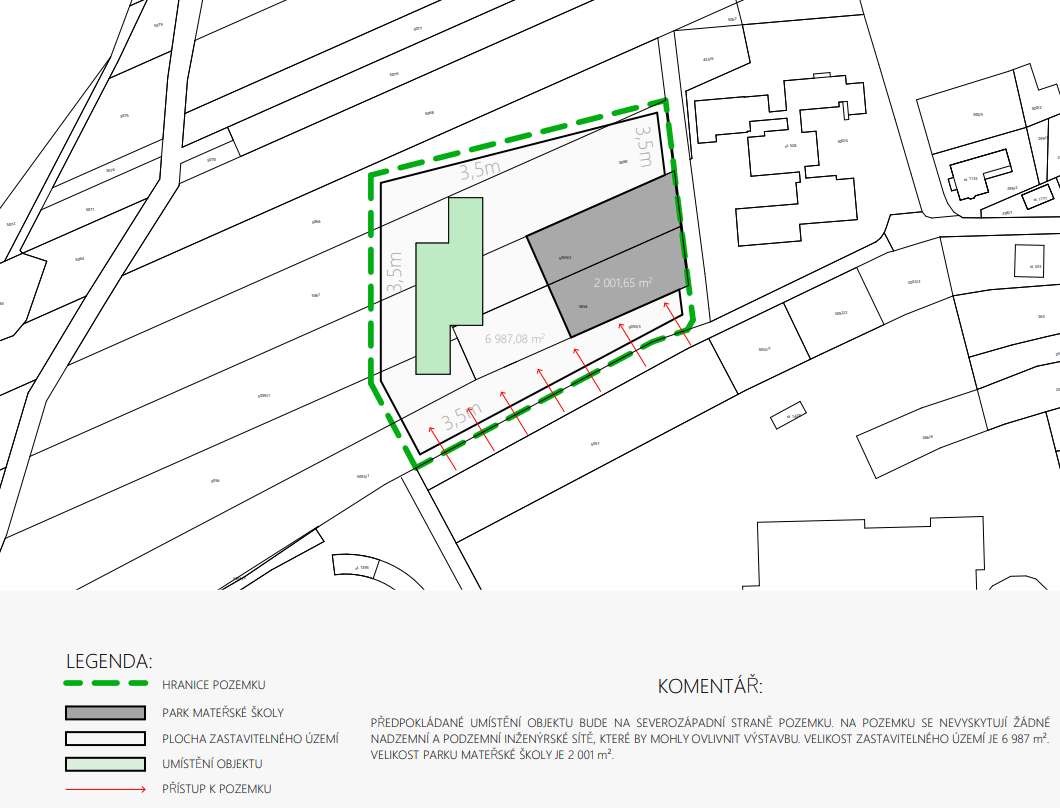 1. 	Uvažoval jste při návrhu areálu i o případném začlenění dětí ze sousední mateřské / základní školy v rámci mezigeneračního setkávání a sociálních potřeb dětí a seniorů?
Dotazy vedoucího práce a oponenta
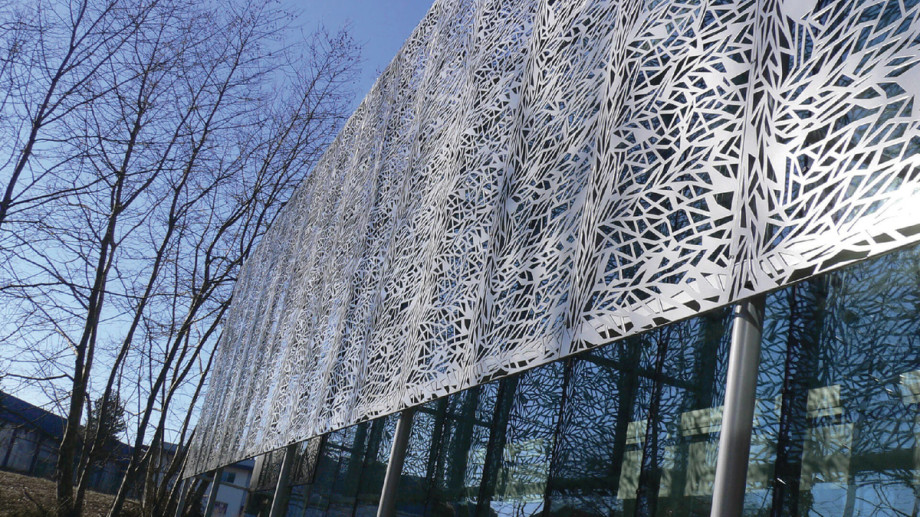 2. 	Nebudou plechové fasádní tabule ve 3. Variantě odrážet sluneční paprsky nevhodným směrem a nebudou se v 	horkých slunečných dnech přehřívat?